Electronic Performance Assessment Review: Step by Step
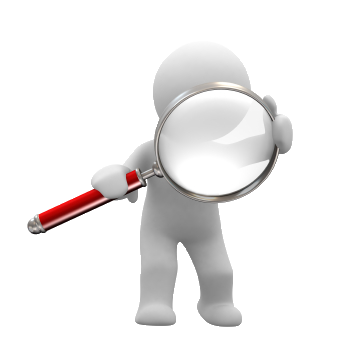 Amanda Tomczak
Human Resources
Rowan University
Course Objectives
After completing this workshop, you will be able to:

Explain the supervisors role as an ePAR Rater
Complete the electronic Performance Assessment Review Form
Summarize the guidelines to facilitating meaningful performance assessment discussions 
Recognize common challenges in the review process
Construct effective goals (collaboratively with employees)
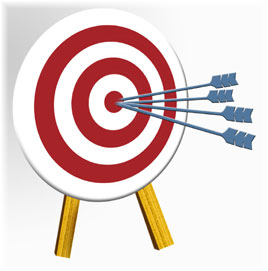 Agenda
Performance Management Guidelines
Setting Expectations
ePAR Process
Initial ePAR
Interim ePAR
Final ePAR
Facilitating the ePAR Meeting
Prepping
Scheduling
Conducting
Review
Performance Management Guidelines
What is Performance Management?
The ongoing process of goal-setting, communication, observation, and evaluation to support, retain, and develop exceptional employees for organizational success
What is the Point of Performance ASSESSMENT?
Set clear expectations between supervisors and employees
Hold employees accountable for their job responsibilities
Curb or redirect non-productive activities
Common Mistakes of Raters
Tendency to avoid conflict with difficult employees
Use ePAR as a threat or punishment
Base the evaluation on hearsay and not on first hand knowledge & documentation
Not involving employees in the process
Poor preparation
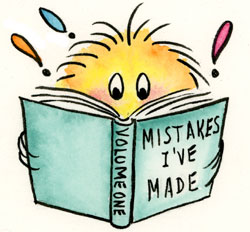 The ePAR Process
The ePAR Cycle
Cycle: Oct 1 – Sept 30
Setting Expectations
Initial ePAR
What is the job?
What standards should 
be met?
Due: Oct 31
Interim ePAR
How well was it done
during the first six
months?
Due: April 29
Final ePAR
How well was it done 
during the entire year?
Due: Sept 30
Explain and Assign
Ratings, Feedback, Development Plan
Ratings, Feedback, Development Plan
Accessing the ePAR
The ePAR is located on the State of NJ’s My NJ Portal website
https://my.state.nj.us/openam/UI/Login 
All employees must create an account to access the website
HR will provide necessary information to all new employees for registration via email
Participants in the ePAR Process
Ratee: The employee being rated
Rater: The immediate Supervisor who receives and/or assigns the work
Reviewer: Rater’s supervisor or manager who is checking for consistency
3
1
2
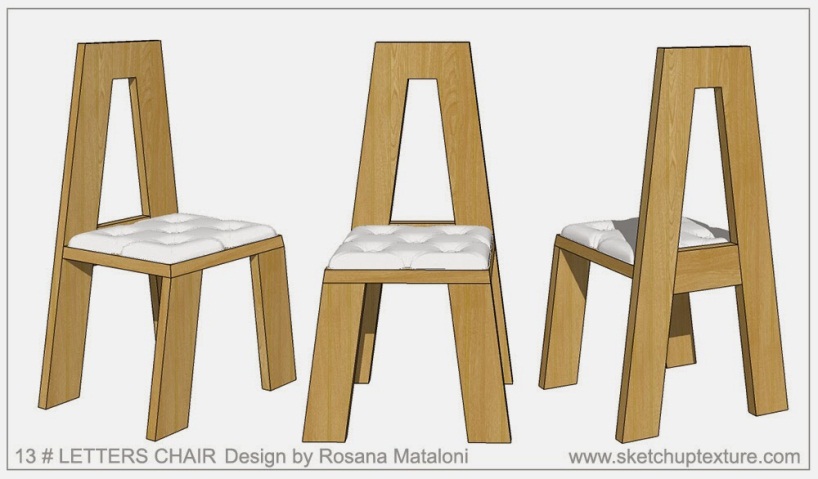 [Speaker Notes: Sign & Date]
New Employee?
Initial ePAR 
Complete immediately; Discuss expectations, role, responsibilities
Interim ePAR
Complete after the employee has been in the role for 6 months
Employees have a 4 month probationary period - within that time frame, no evaluation can be done (other than the evaluations that are part of the probationary period)
How does the process change with a new hire?
Initial ePAR “Job Expectations”
Complete immediately; Not all employees are hired within the cycle schedule
 Interim ePAR 
Complete after 6 months; ePAR may have to be skipped due to hire date
Employees have a 4 month probationary period - within that time frame, no evaluation can be done (other than the evaluations that are part of the probationary period)
Final ePAR 
Due September; may have to be closed out due to hire date; Reason can be entered by Supervisor as “Final cannot be completed due to hire date”
ePAR Schedule: Unique FOR NEW HIRES
JANUARY * FEBRUARY * MARCH * APRIL 
Complete Initial ePAR (job expectations) immediately
Skip the Interim in April as employees are ineligible 
4 month probationary period - within that time frame, no evaluation can be done
Complete Final ePAR   
 MAY
Complete Initial ePAR; Interim N/A 
Compete Final ePAR
JUNE * JULY * AUGUST * SEPTEMBER
Complete Initial ePAR
Close Out Final ePAR due to hire date; Reason can be entered by Supervisor as “Final cannot be completed due to hire date”
SEPTEMBER 
Delay Initial ePAR until October in order to get on schedule
Complete Interim
Complete Final
OCTOBER * NOVEMBER * DECEMBER 
Follow cycle
Initial ePAR
Final ePAR
Initial ePAR
Final ePAR
Initial ePAR
Initial ePAR NOTE
Interim ePAR
Final ePAR
Initial ePAR
Interim ePAR
Final ePAR
The Initial ePAR
Job Expectations
Initial ePAR: Setting Job Expectations
During the Initial ePAR: 
Outline Major Goals for Unit (department)  
Establish Major Ratee Goals 
Determine Major Job Responsibilities
Set Specific, Measurable Essential Criteria
Review Performance Factors and discuss their application 
   to the Ratee’s role
Job Expectations Section
Major Goals of the Unit/Work Group (Department)  
Goals of the Ratee and their role within the department
Job Responsibilities & Essential Criteria
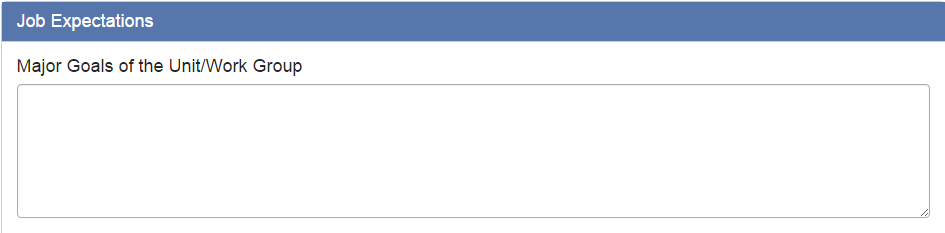 Major Goals of Unit/Work Group
Listing of the Department’s goals
Work Unit or Group’s overall purpose as it relates to/supports the overall mission of the University
Should be the SAME for all employees in department
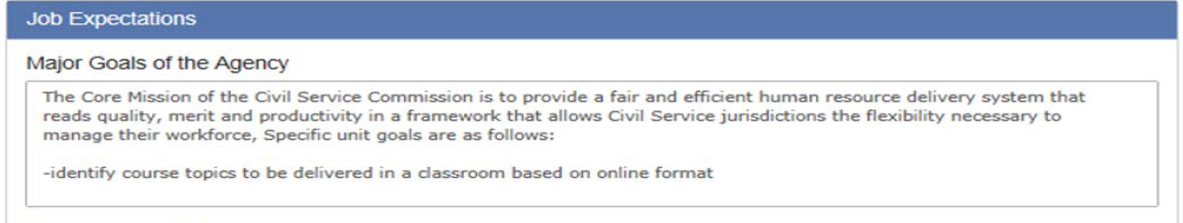 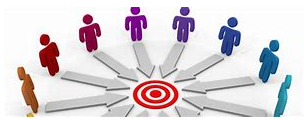 Major Goals of the Ratee
Identifies the individual goals of the ratee that support the department’s goals/purpose
Why is the Ratee’s job important to Rowan and the department?
How does the Ratee’s job make a contribution to the department’s accomplishment of goals?
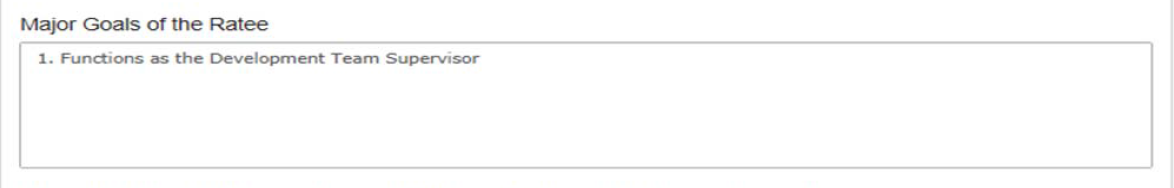 Major Job Responsibilities & Essential Criteria
Job Responsibilities
Essential Criteria
Approximately 6-10 broad duties which must be accomplished to achieve the dept.’s and individual’s goals
Critical to the job, done often & comprise a large portion of the role
Accurately reflect the Actual Work over which the employee has control (responsibility, authority, resources to act)
Provide specifics and detail as to how the responsibilities should be completed
Statements of what should be done to complete a responsibility successfully
At least one Criteria is required for each responsibility
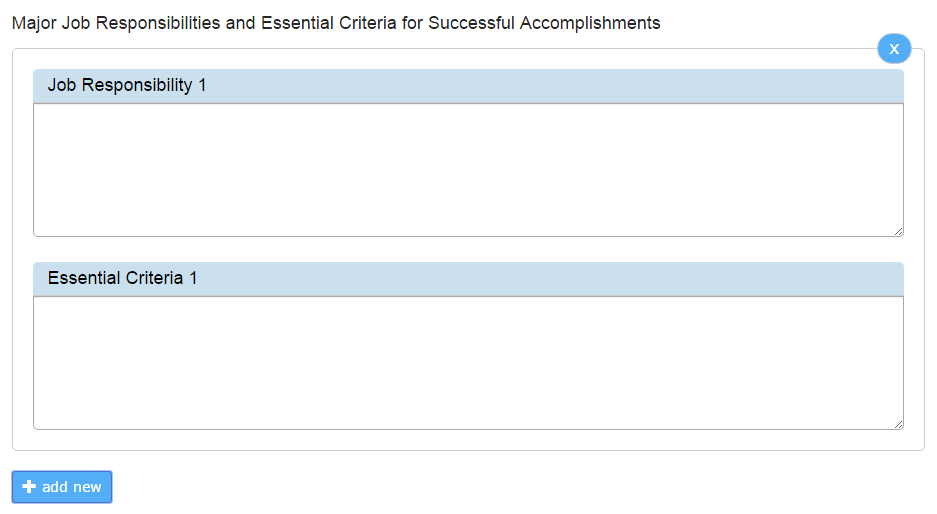 Example- Facilities Supervisor
Essential Criteria
Job Responsibility
Train new employees on appropriate cleaning procedures
Inspect all bathrooms each evening: floors, sinks, toilets, walls, replace supplies.  Provide feedback to staff.
Follow up with customers on a monthly basis to make sure your team is  meeting their needs
Ensure all bathrooms in assigned building are cleaned thoroughly
    by staff
Example-  Non-Supervisory Clerical Position
Essential Criteria
Type all documents that are received within 24 hours of receipt 
Review each document to ensure spelling & grammar checked, prior to submission to requestor
Job Responsibility
Typing all departmental documents
Example – Job Responsibility & Essential Criteria
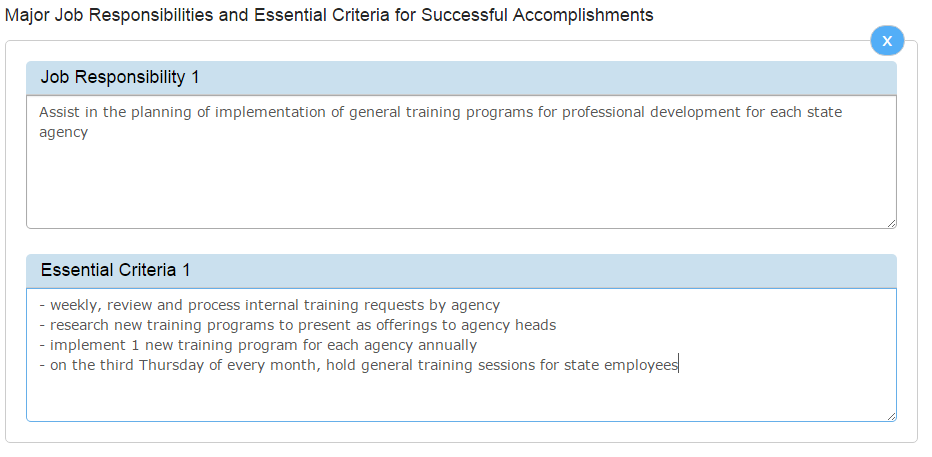 Facilitating the ePAR Meeting
Scheduling the Meeting
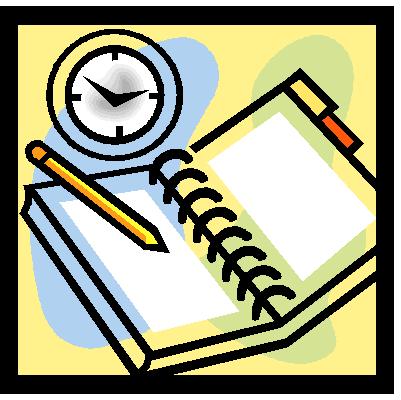 Notice to employee
Location
Remind employee to review the ePAR before the meeting
Face- to- Face Meeting
Ratees and Raters are required to meet to discuss the ePAR
Raters should set up a meeting at a mutually convenient time
Ratees can and should review the ePAR before the meeting and come prepared with questions/comments
Raters will make any necessary edits to the ePAR after the meeting
Raters will confirm the meeting in the ePAR system
Confirming the Meeting
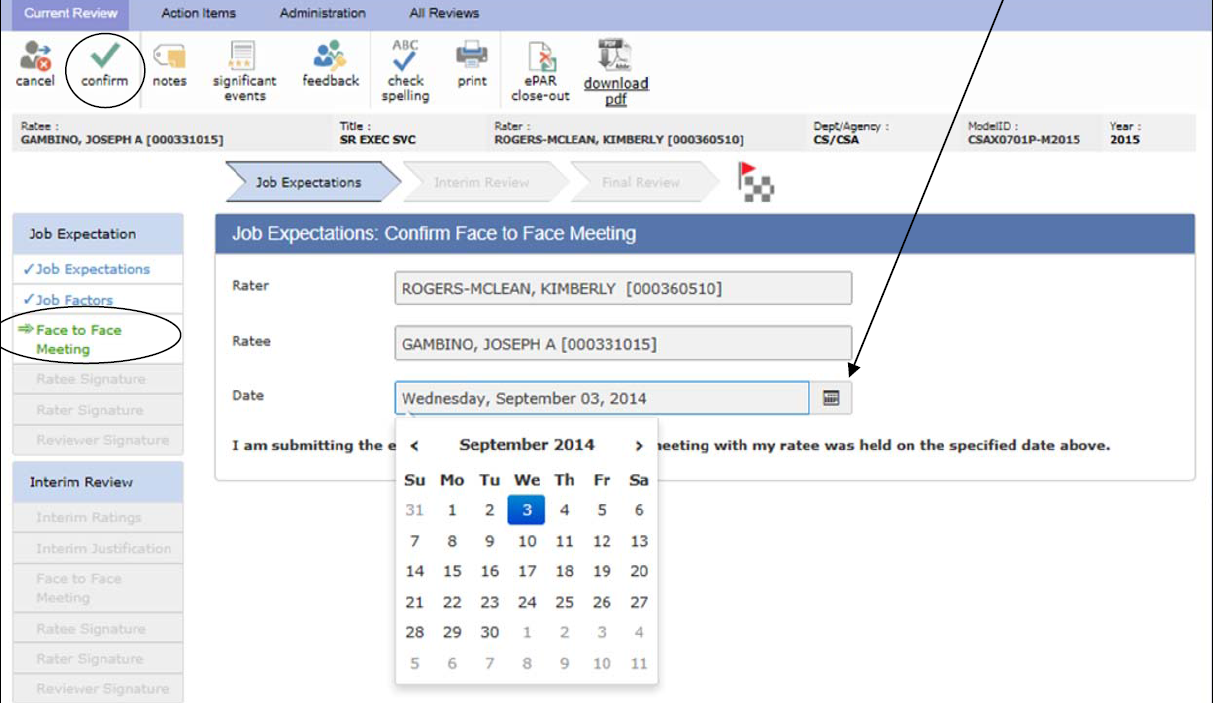 Conducting the Initial ePAR Meeting
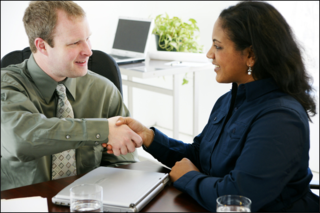 Review the goals, job responsibilities, and essential criteria in detail
Solicit input from the Ratee
Review the job factors and elements the employee will be rated on in future ePARs
Conducting the Interim and Final Meetings
Review rating system
Depending on meeting, review goals and ratings already recorded
Let employee talk
Be aware of all three parts of the messages you send:
Words
Tone
Body Language

Stay focused on performance and away from value judgments
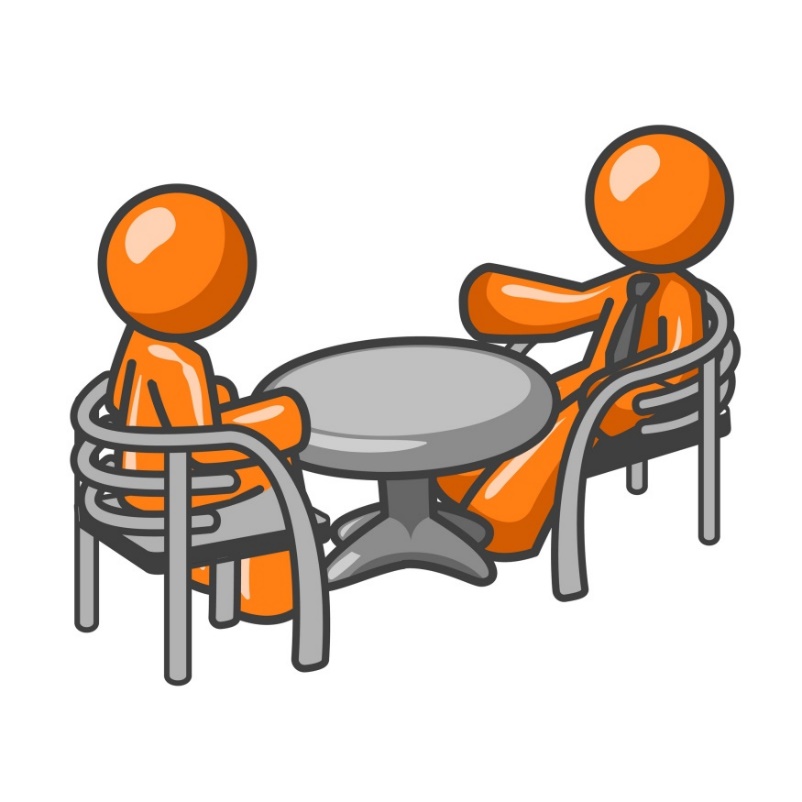 [Speaker Notes: Value judgments- John seems to know every loophole in the system, and uses them all the time to get around his job.]
Signatures & Ratee Comments
After the Initial ePAR meeting is held:
The rater will confirm the face-to-face meeting in the system
Once the meeting is confirmed, the ePAR will automatically be sent to 
	the Ratee to sign
The Ratee signs the ePAR
Ratee checks either “agree” or “disagree”
Ratee leaves any desired comments
ePAR is then forwarded to the Rater who reviews and signs
ePAR is then forwarded to the Reviewer to review and sign
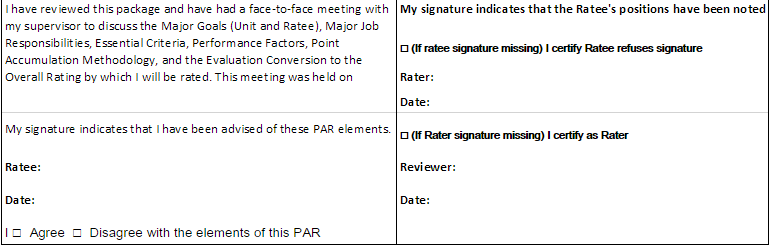 Signatures & Ratee Comments
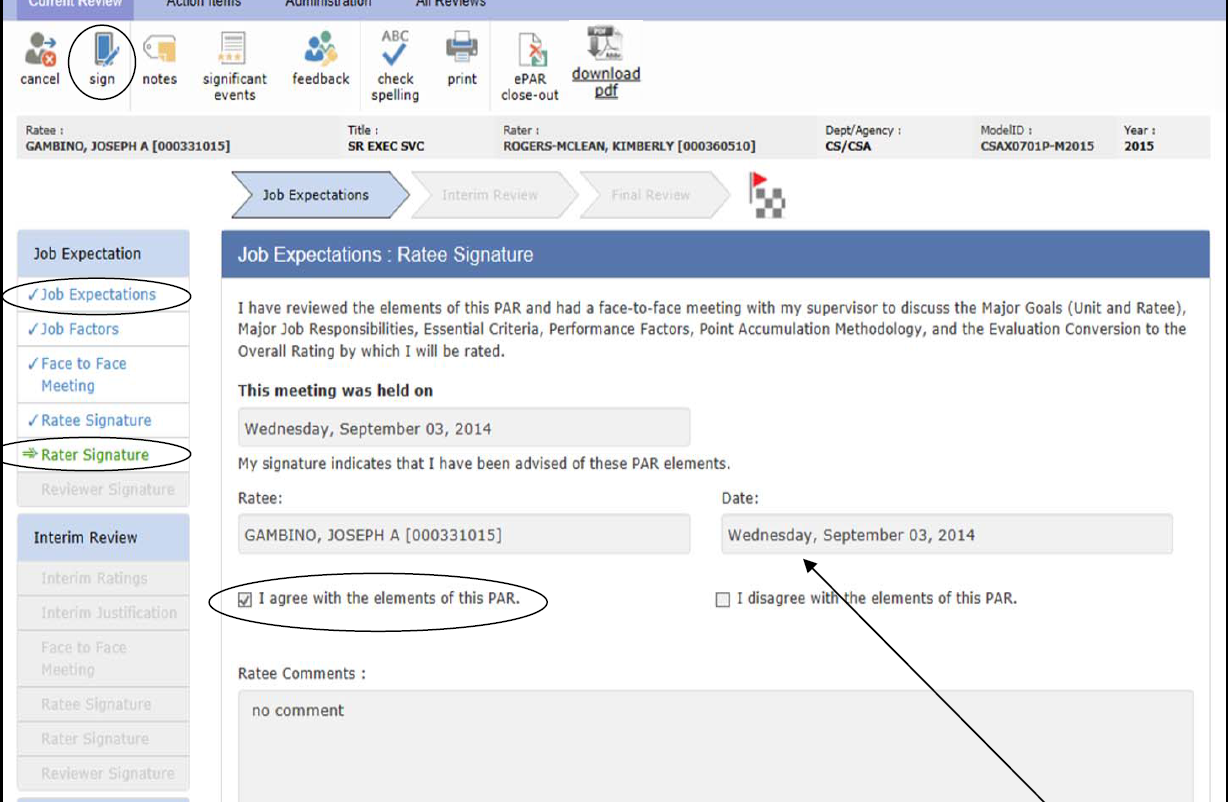 Initial ePAR Workflow Process
Please Note!
The ePAR is not considered complete until the Reviewer has signed
The Rater is responsible for monitoring the progress of the ePAR and ensuring it is submitted on time 
If an employee transfers to another department, you must close out their current ePAR. 
If you hire an employee from another department, regardless of the time of year, you need to create an Initial ePAR.
Interim & Final ePAR: 6 Month and Full Year Review
During the Interim and Final ePAR: 
Determine evaluation points and rating justification;
Recognize and document positive contributions and areas 
	  needing improvement
Determine job performance gaps and action plan to close gaps
Mutually develop action plan for development and improvement
Mutually establish specific deadlines for improvement
Interim Rating covers the 1st 6 months
Final Rating covers the entire year
Interim Ratings – Job Factors
Performance Factors 
Based on achievement of job responsibilities & goals
Job Achievement Factors
Job Related Factors
Align University-identified core skills/competencies with performance
Provide a uniform guide for evaluating performance across employees participating in the ePAR
Predefined by Rowan
Rated on a 3 point scale
ePAR Rating Factors
These factors are directly related to the outputs of the job: Major Goals, Job Responsibilities, 
and Essential Criteria.
ePAR Ratings
1 = Unsatisfactory  
Failed to achieve most essential criteria.

2 = Successful 
 Met or occasionally exceeded essential criteria.

3 = Exceptional 
 Significantly exceeded essential criteria consistently in a
      sustained job performance
[Speaker Notes: Mention that it is in whole numbers only]
Job Performance Factors – Job Achievement
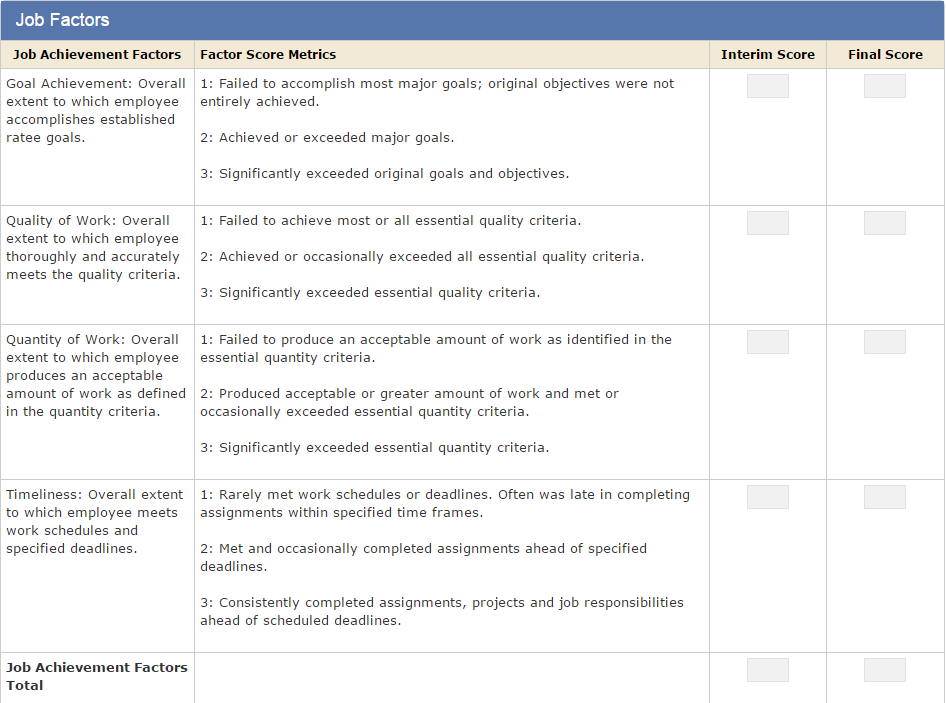 Job Performance Factors – Job Related
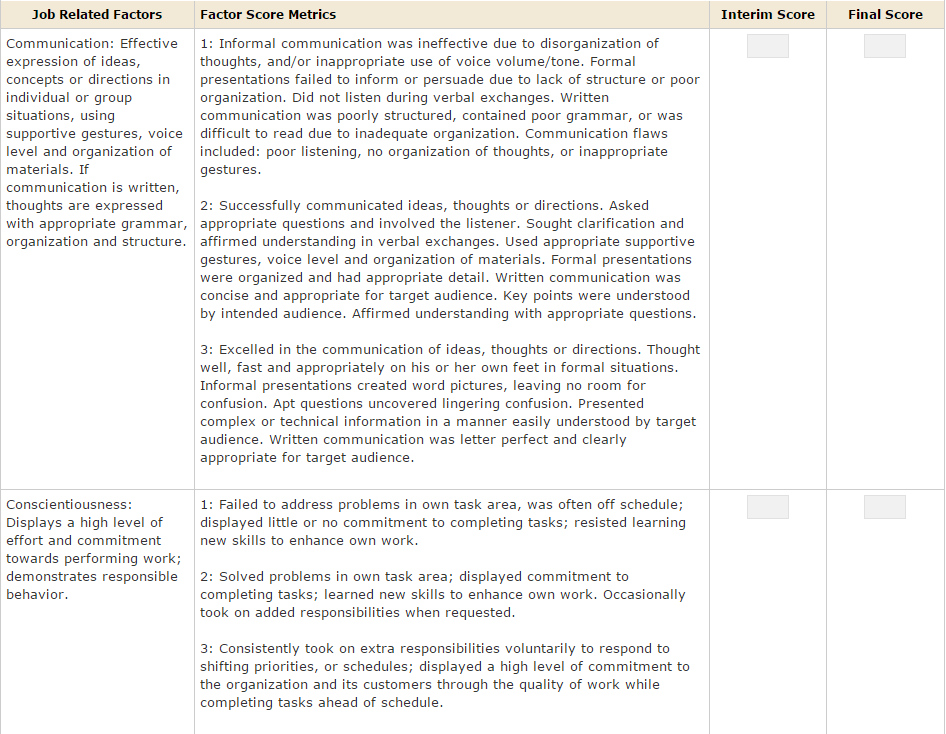 Job Performance Factors: Rating
Job Achievement
Job Related
Review Initial ePAR
Rate factors against Ratee’s Goals, Job Responsibilities, and Essential Criteria
Determine numerical rating for each factor
Review Initial ePAR
Rate factors against Ratee’s Overall Performance 
Determine numerical rating for each factor
Example – Job Achievement Factors
2
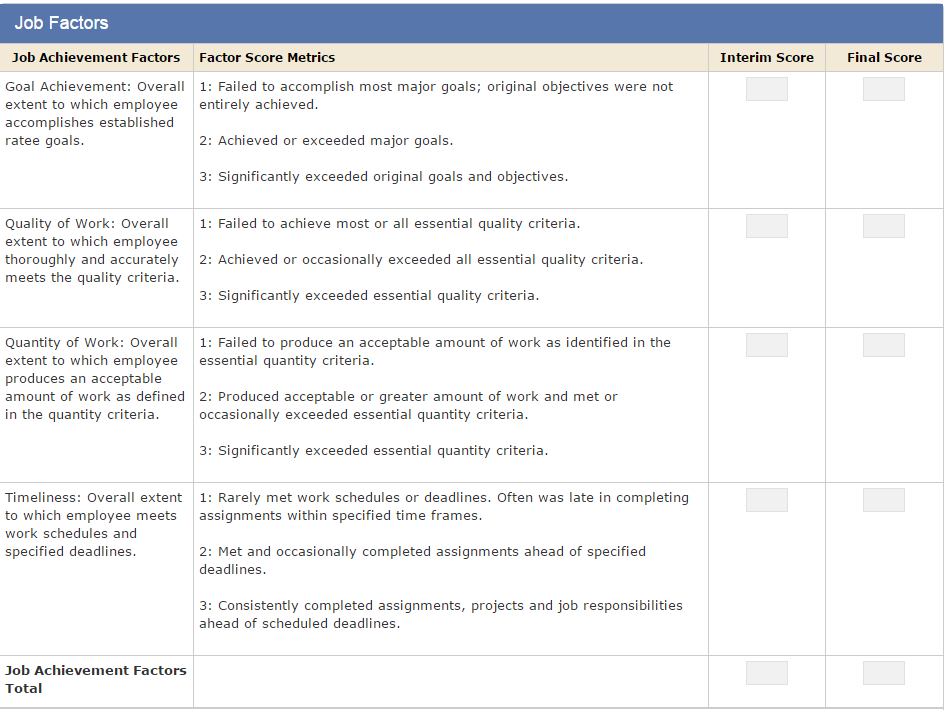 3
2
2
9
Example – Job Related Factors
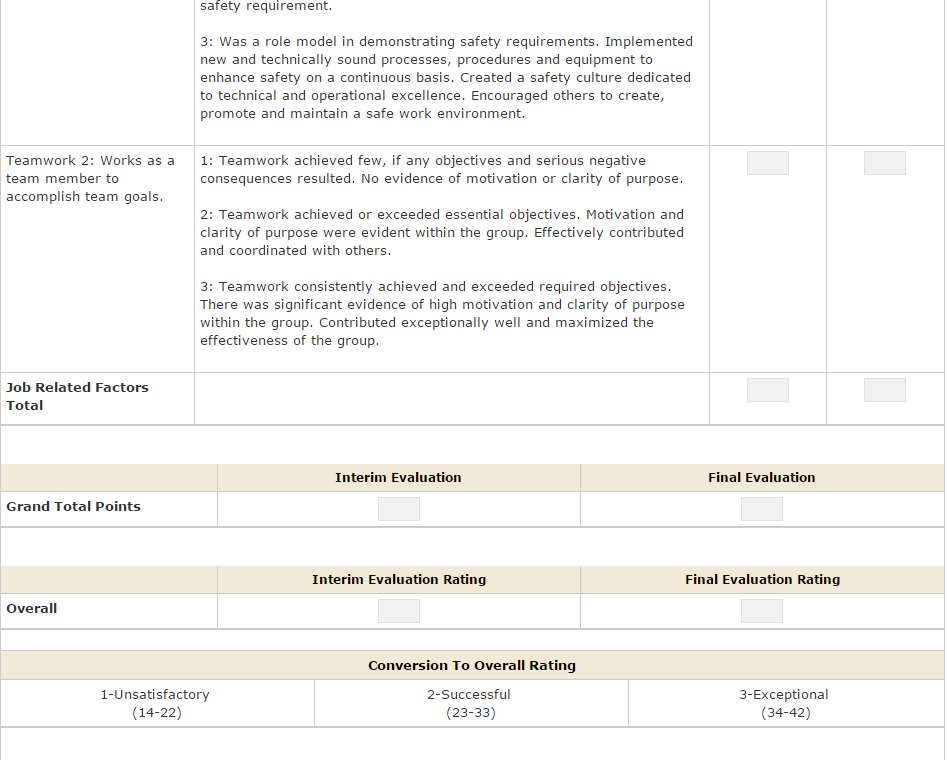 2
21
2
30
Computation and Conversion to Overall Rating
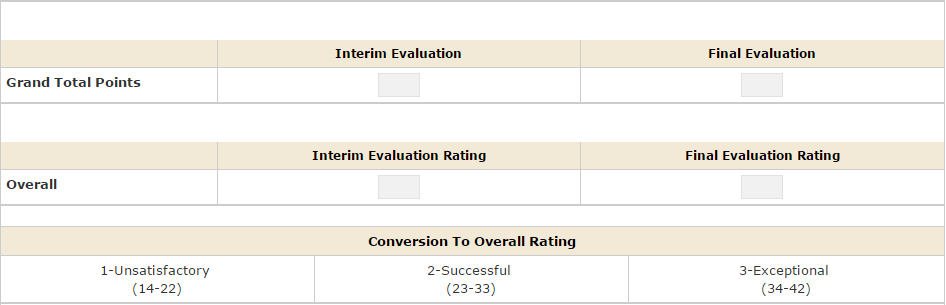 Unsatisfactory Rating
If an employee earns an Unsatisfactory rating for the Interim or Final rating period, then the supervisor must complete a Performance Improvement Plan (PIP) for that employee. 
HR can assist the supervisor in creating the PIP document. Contact Jeremy Trowsdale, Director of Employee Training and Development, trowsdale@rowan.edu 
Guidelines for creating a PIP can be found at:
https://sites.rowan.edu/hr/_docs/training/guidelines_for_performance.pdf
Justification and Development Plan
Justification for Interim Evaluation
Interim Development Plan
Specific Area(s) Identified for Development
Specific Action to be Taken by Ratee
Justification and Development Plan
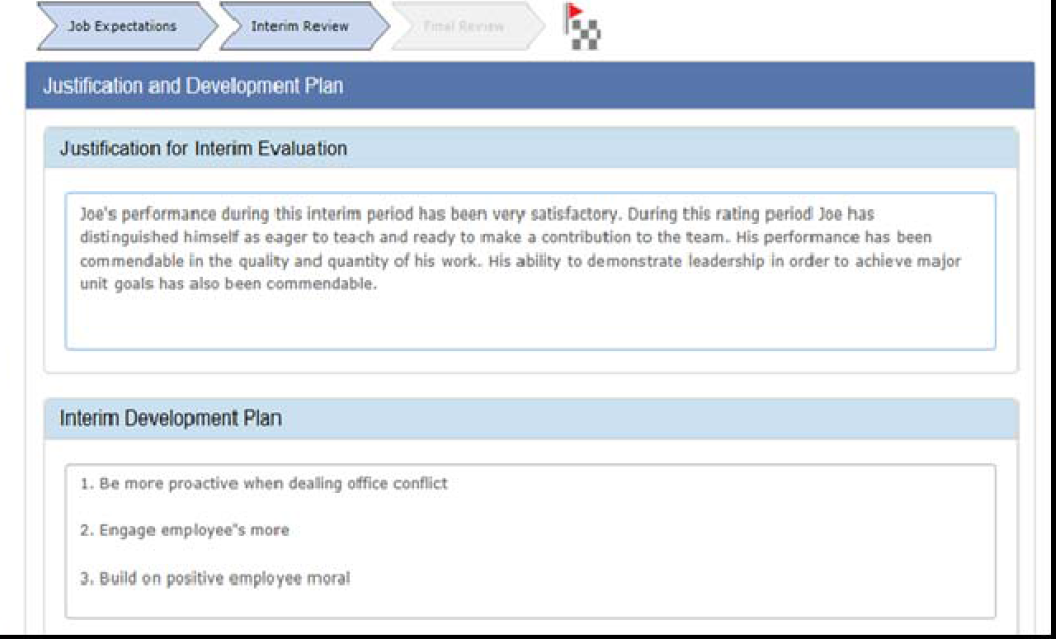 Justification for Evaluation
Recognize and document positive contributions as well as areas needing improvement.
Provide validation of the rating by citing specific examples
Provide justification for overall rating
Justification: Guidelines
DO: 
Give reasons, both positive and negative, that substantiate the rating
Review the “Fact Sheet of Significant Events” and all documentation to prepare the justification
DON’T:
Include issues unrelated to job performance
Simply repeat the rating – “Bob’s performance is exemplary.”
Development Plan: Specific Area(s) Identified for Development
This should be completed regardless of the rating assigned to the Ratee
What areas, skills, or competencies should the Ratee improve or strengthen, and how should they get assistance to make these improvements?
Identify skills and competencies targeted for improvement
Focus on improvement in order of importance
 Work together to develop a plan of action
Development Plan: Specific Action to be Taken by Ratee
Sample Actions include:

Take on special projects or assignments (within job scope)
Attend training courses offered by Rowan
Attend free webinars on relevant topics
Research and read relevant articles/materials/videos
Shadow a peer; or Mentor with a supervisor
Attend seminars and workshops outside of the University
Enroll in local and national professional organizations (if applicable)
Example – Justification and Development Plan
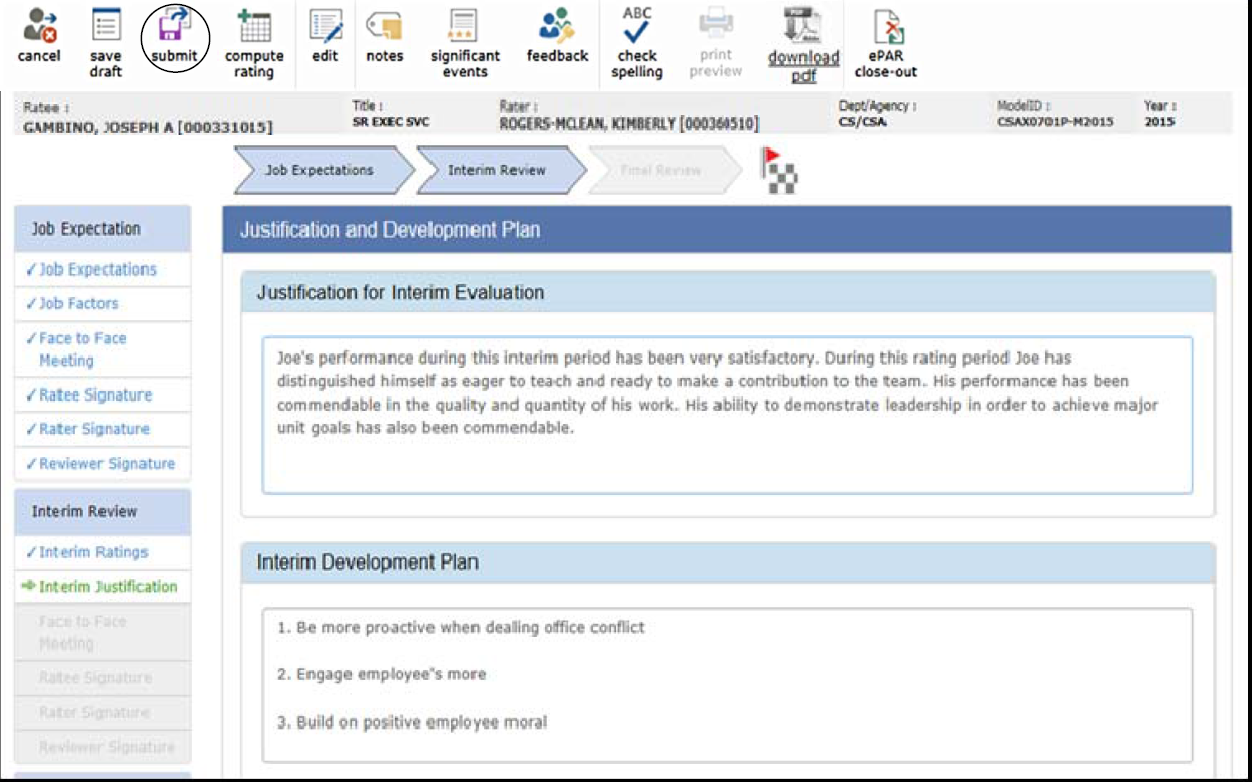 Interim and Final Signatures and Comments
During the Interim and Final ePAR meetings, after the discussion of all sections is held:
The rater will confirm the face-to-face meeting in the system
Once the meeting is confirmed, the ePAR will automatically be sent to the Ratee to sign
The Ratee signs the ePAR
Ratee checks either “agree” or “disagree”
Ratee leaves any desired comments
ePAR is then forwarded to the Rater who reviews and signs
ePAR is then forwarded to the Reviewer to review and sign
Example – Signatures & Comments
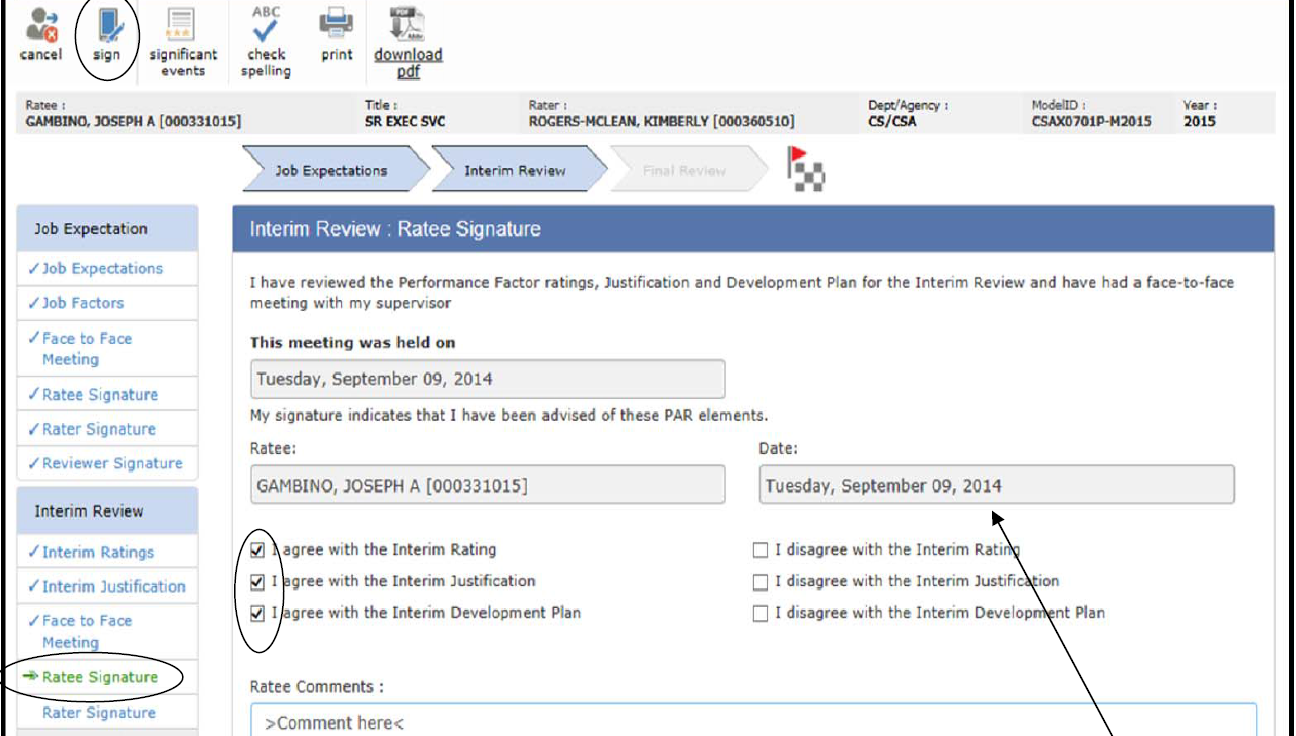 Interim ePAR Workflow Process
Final ePAR Workflow Process
Additional Items to Note
Supervisor Accountability
NJ Administrative code:
“A supervisor who fails to timely complete the final ratings of his or her subordinates, or who is responsible for another employee’s failure to timely complete a final PAR rating, shall receive a rating of Unsatisfactory and maybe subject to discipline” for all classified employees
Remember!
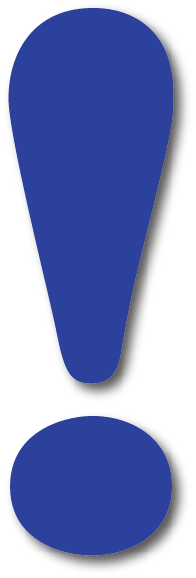 Nothing written/shared in the ePAR should come as a surprise to the employee
The ePAR should be a summary of feedback from throughout the year
Significant Performance Events
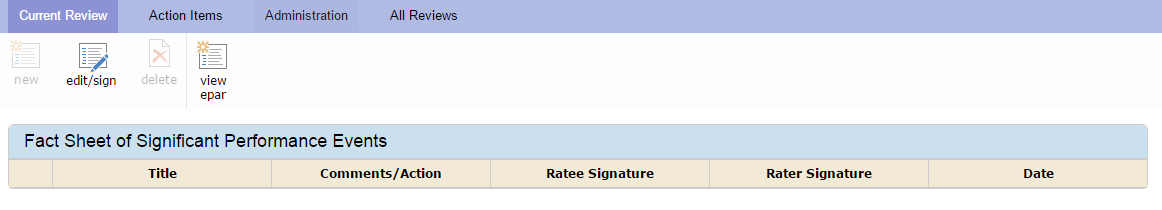 Used to capture any noteworthy event documented that occurs 
    throughout the rating cycle
Both positive and negative events
Events should be as they occur 
Events that represent Ratee performance above or below the successful
    level throughout the year should be recorded
Ratees can request events to be added to the form
They should be added at the Rater’s discretion
Example –Significant Events
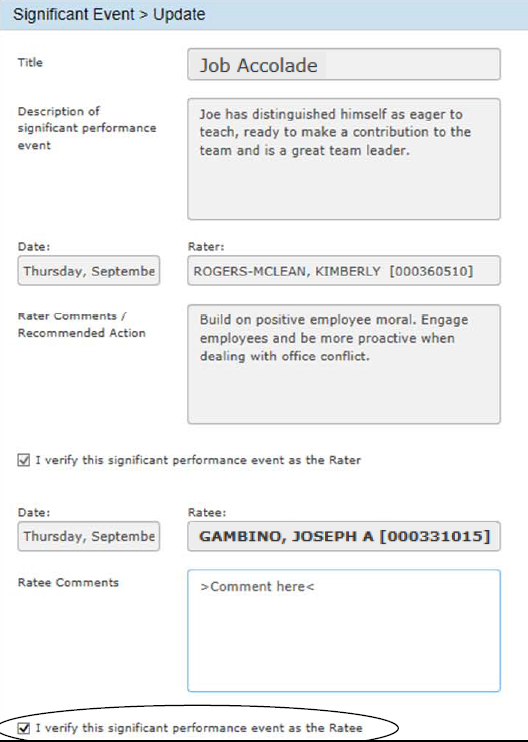 State Resources
PAR Overview Manual:  http://www.nj.gov/csc/about/publications/pdf/May_2004_PAR_Handbook.pdf
ePAR System Manual:
http://www.nj.gov/csc/employees/programs/performance/PDF/ePAR%20User%20Guide.pdf 
State Civil Service Commission:  http://www.nj.gov/csc/
State Civil Service Commission – Performance Assessment:
http://www.nj.gov/csc/employees/programs/performance/ 
ePAR Policy:
http://www.nj.gov/csc/employees/programs/performance/par_policy.html  
New Jersey Administrative Code:
http://www.state.nj.us/csc/about/about/regulations/title4a.html
Rowan Resources
Rowan HR page:
http://www.rowan.edu/hr/ 
Rowan ePAR Resources 
https://sites.rowan.edu/hr/ePar/index.html
Union contract
ePAR Contacts:
Amanda Tomczak x53366
PROCESS IN Review
ePAR Process
Initial ePAR
Interim ePAR
Final ePAR
Facilitating the ePAR Meeting
Prepping
Scheduling
Conducting
Review